REAVIVAMENTO ESPIRITUAL
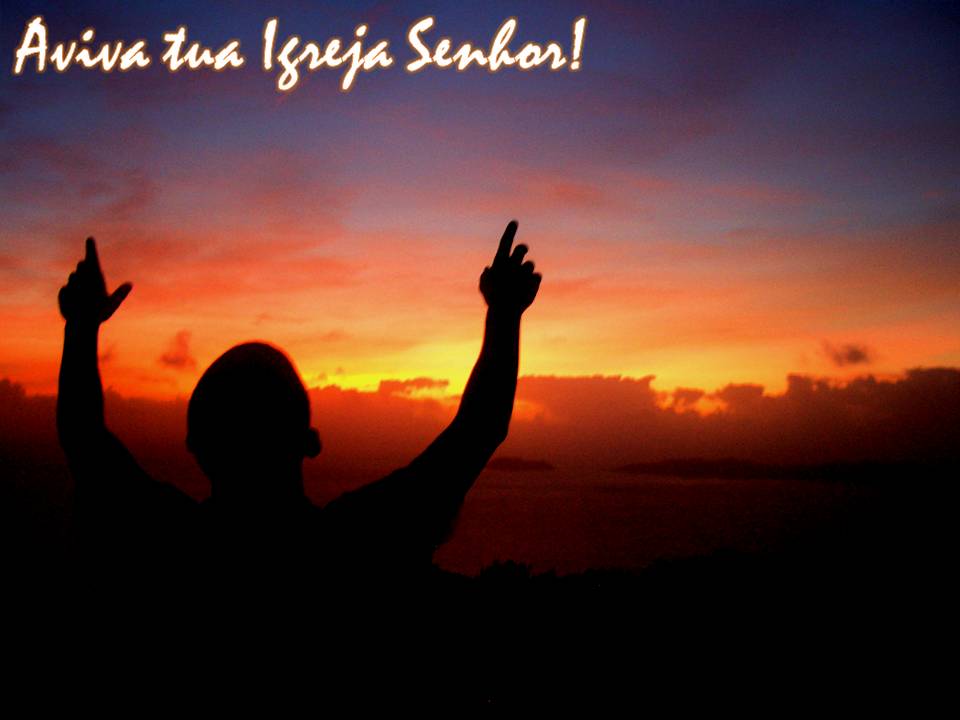 Gênisis 5:24

Enoque andou com Deus; e não apareceu mais, porquanto Deus o tomou.
Porquê isso aconteceu?
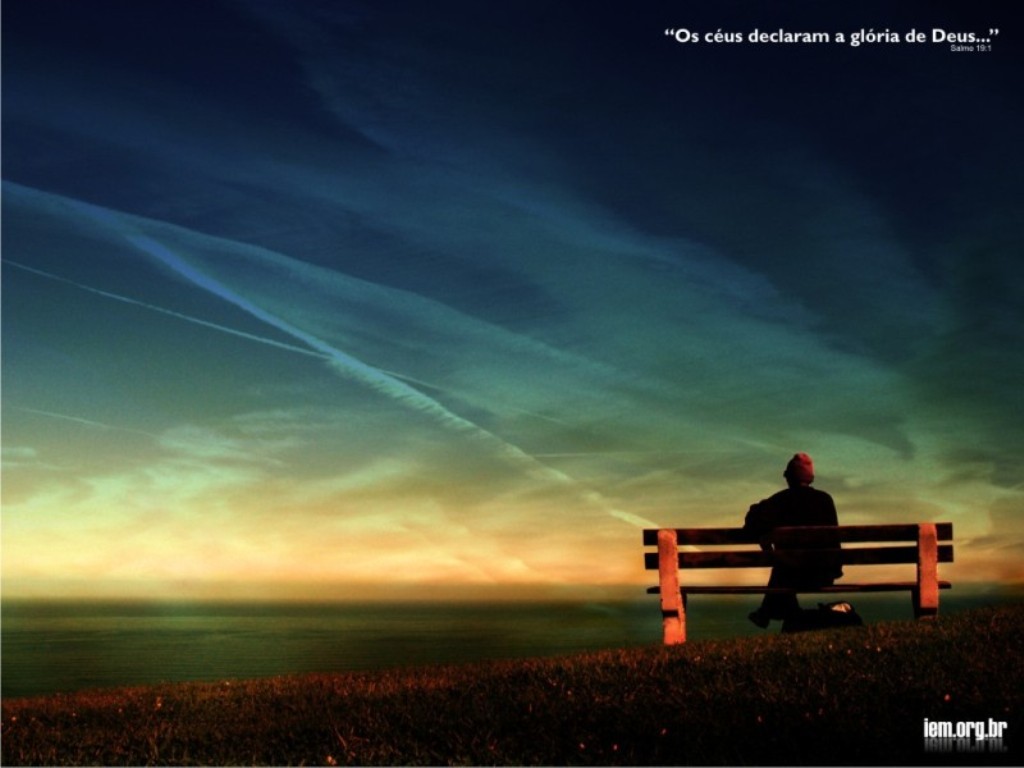 ELE BUSCAVA ANDAR NA COMPANHIA DE DEUS.
 













ATRAVÉS DO REAVIVAMENTO PODEMOS ANDAR COM DEUS E RECEBER SUAS BENÇÃOS, COMO ENOQUE FOI.
PRECISAMOS HUMILHAR O CORAÇÃO EM VERDADEIRO ARREPENDIMENTO
Importa haver diligente esforço para obterá benção do Senhor, não porque DEUS não esteja disposto a outorga-la, mas porque encontramos carecidos de preparo para recebê-la.
Mensagem Escolhidas vol. 1 pag 121
A REFORMA DEVE ACOMPANHAR O REAVIVAMENTO
Reavivamento significa renovamento da vida espiritual, um avivamento das faculdades da mente e do coração, uma ressureição da morte espiritual.
Reforma significa uma reorganização, uma mudança nas ideias e teóricas, hábitos e praticas.
A reforma não trará o bom fruto da justiça a menos que seja ligada com o reavivamento do Espírito. Mensagem Escolhidas vol. 1 pag 128
TEMOS DE DEIXAR DE LADO TODA CONTENDA E DISSENSÃO
Quando estiver morto todo o egoísmo, quando não houver nenhuma rivalidade, nenhuma contenda pela supremacia, quando existir unidade, quando eles se santificarem, de maneira que o amor de uns pelos outros seja visto e sentido, então os chuveiros da graça do Espírito Santo hão de derramar sobre vós. 
 
Mensagem Escolhidas vol. 1 pag 175
AMAI-VOS UNS AOS OUTROS – 
I PEDRO 01:22
A genuína conversão é uma mudança do egoísmo para santificada afeição para com DEUS e uns pelos  outros. 


Mensagem Escolhidas vol. 1 pag 115
É NECESSÁRIOS HAVER ENTREGA TOTAL
DEUS não aceitará nada menos do que entrega incondicional. Cristãos indiferentes e corruptos não poderão entrar. O verdadeiro cristão mantém as janelas da alma abertas em direção ao céu para receber comunhão de Cristo. 

Review and HeralD, 16 de maio de 1907
DESIMPEDIR O CAMINHO PARA A CHUVA SERÔDIA
A chuva serôdia virá, e a benção de DEUS encherá todo a alma que estiver purificada de toda contaminação. É nossa obra hoje, entregar nossa alma a Cristo, para receber o batismo do Espírito Santo. 

Mensagem Escolhidas vol. 1 pag 132
SER TRABALHADORES DILIGENTES NO SERVIÇO DE CRISTO
Quando tivermos uma consagração completa, de todo o coração, ao serviço de Cristo, DEUS reconhecerá esse fato mediante um derramamento, sem medida, de seu Espirito; mas isso não acontecerá enquanto a maior parte dos membros da igreja não forem cooperados de DEUS. 

Serviço cristão pag 253
Quem fez a promessa é fiel, A grande e importante questão para nós é ser unidos e do mesmo parecer, pondo de lado toda inveja e malicia e, como suplicantes humildes, vigiar e esperar Jesus.

Mensagem Escolhidas vol. 1 pag 126
NEM TODOS RECEBERÃO A CHUVA SERÔDIA
Temos esperança de ver toda a igreja reavivada?
Tão tempo nunca há de vir. Há na igreja pessoas não convertidas, e que não se unirão em fervorosa, prevalente oração. Precisamos entrar na obra individualmente. Precisamos orar mais e falar menos. 

Mensagem Escolhidas vol. 1 pag 122
A não ser que nós estejamos desenvolvendo diariamente na exemplificação das ativas virtudes cristãs, não reconhecendo as manifestações do espirito Santo na chuva serôdia, pode ser que ela esteja sendo derramadas nos corações ao nosso redor, mas nós não discerniremos e nem a receberemos. 

Testemunhos para ministros pag 507
HI: 417